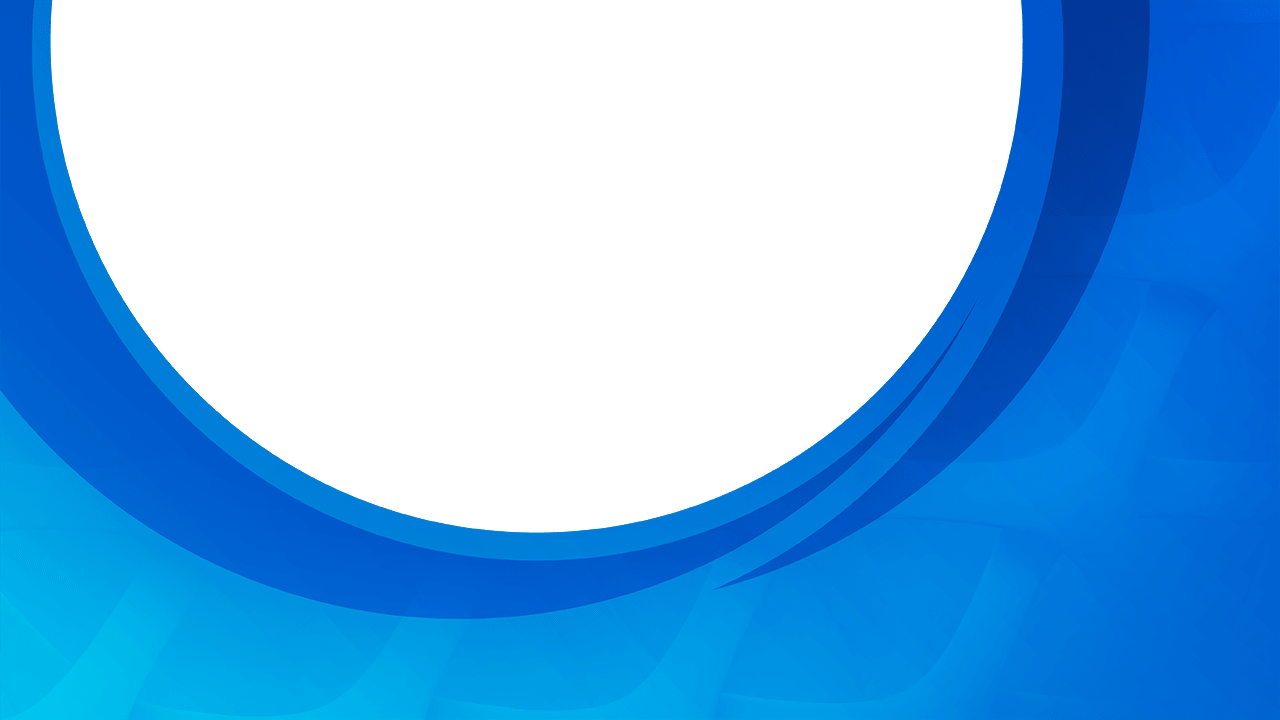 Title of your Presentation
[Speaker Notes: © Copyright PresentationGO.com – The free PowerPoint and Google Slides template library]
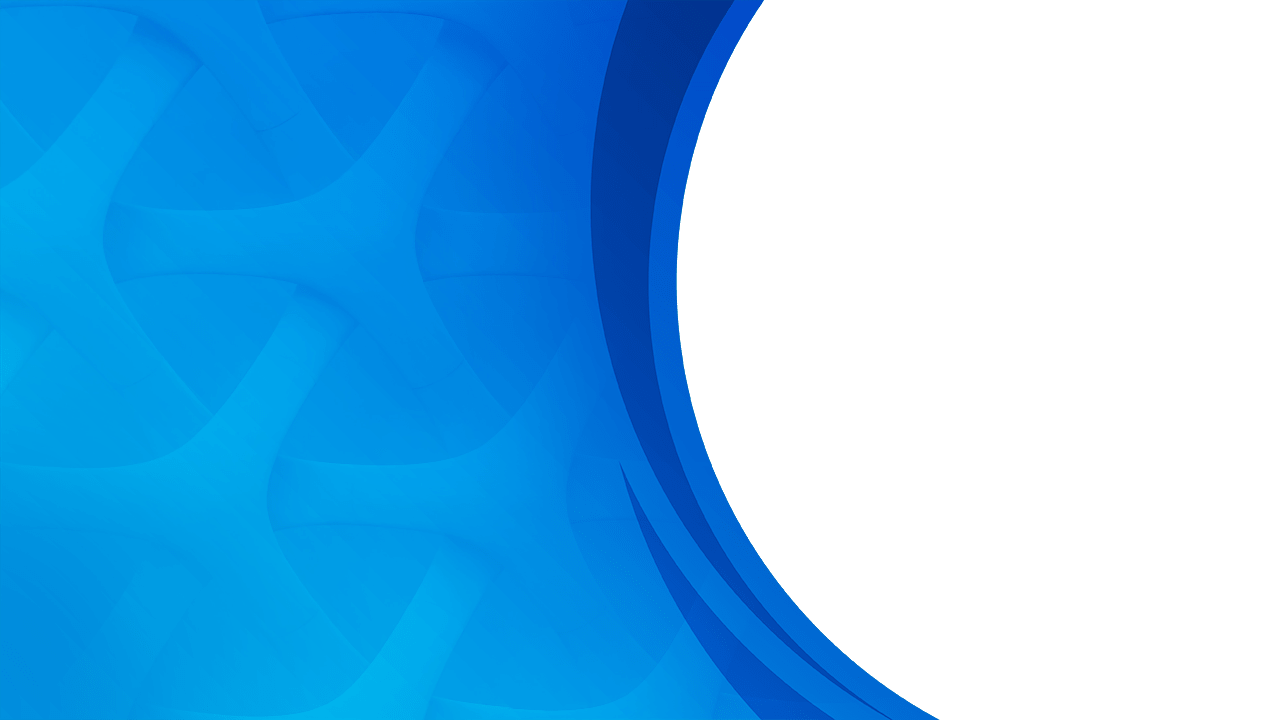 Title of your Section
Here goes the subtitle of your section
[Speaker Notes: © Copyright PresentationGO.com – The free PowerPoint and Google Slides template library]
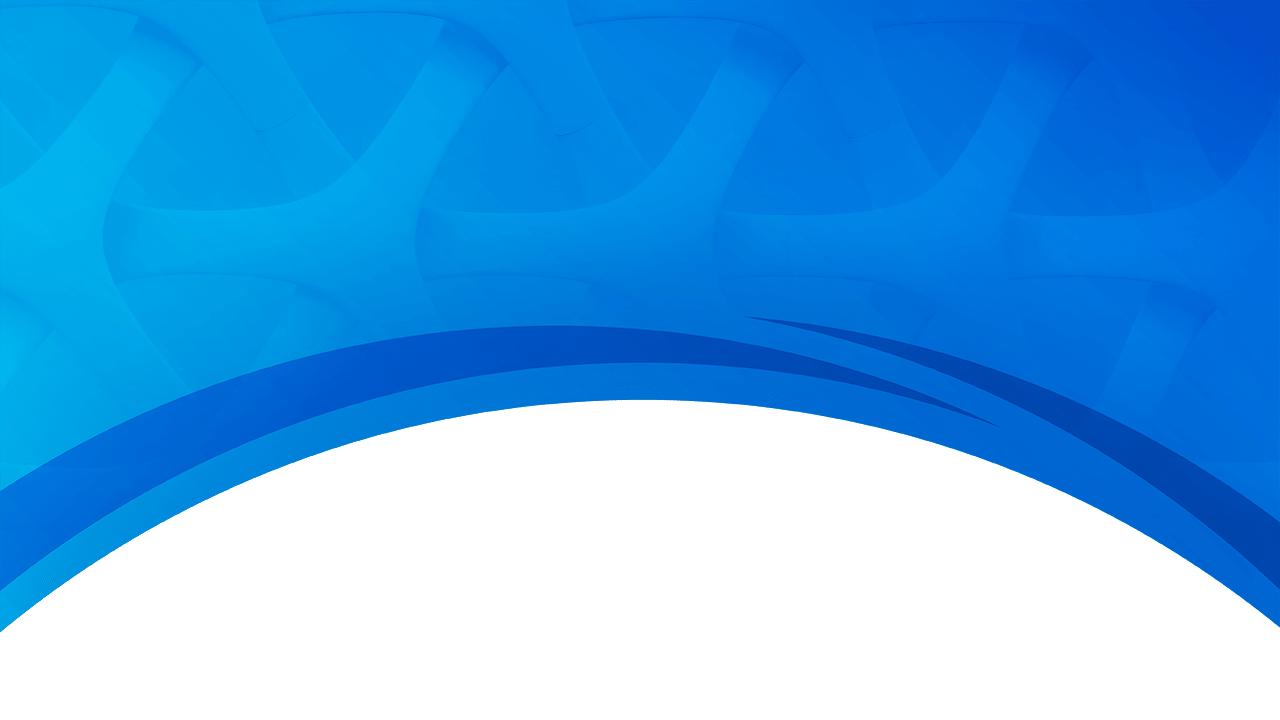 Title of your Section
Here goes the subtitle of your section
[Speaker Notes: © Copyright PresentationGO.com – The free PowerPoint and Google Slides template library]
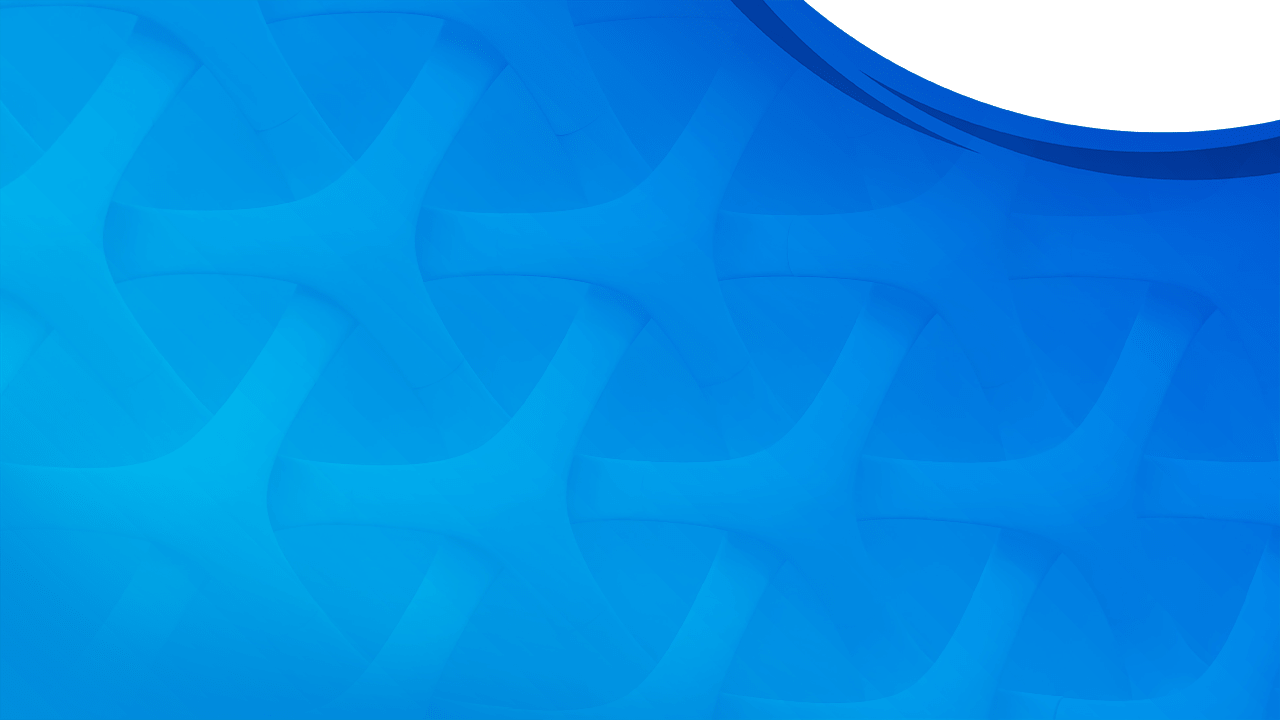 Title of your Slide
Lorem ipsum dolor sit amet, tollit epicuri est ex, exerci accumsan singulis ei mel. Non blandit massa enim nec dui nunc mattis enim. Fermentum et sollicitudin ac orci phasellus egestas tellus.
Duis aute irure dolor in reprehenderit in voluptate velit esse cillum dolore eu fugiat nulla pariatur. Excepteur sint occaecat cupidatat non proident, sunt in culpa qui officia deserunt mollit anim id est laborum.
Your Footer Here
Date
4
[Speaker Notes: © Copyright PresentationGO.com – The free PowerPoint and Google Slides template library]
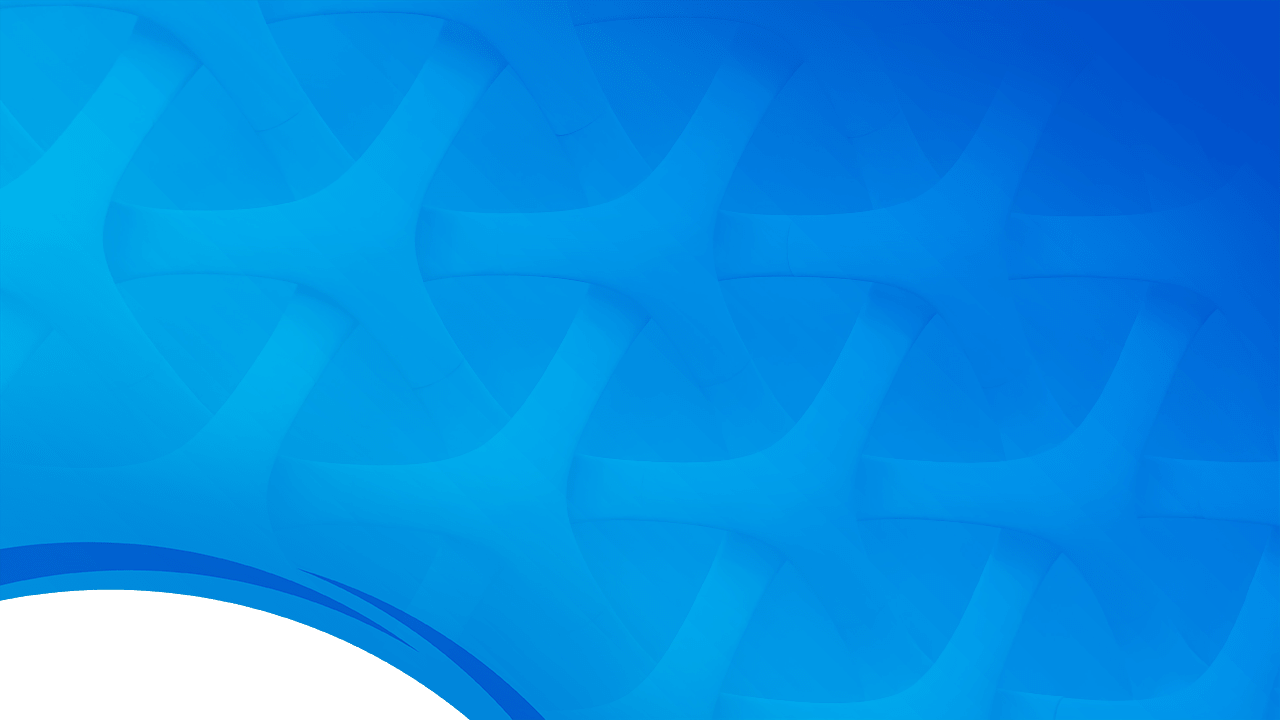 Title of your Slide
Lorem ipsum dolor sit amet, tollit epicuri est ex, exerci accumsan singulis ei mel. Non blandit massa enim nec dui nunc mattis enim. Fermentum et sollicitudin ac orci phasellus egestas tellus.
Duis aute irure dolor in reprehenderit in voluptate velit esse cillum dolore eu fugiat nulla pariatur. Excepteur sint occaecat cupidatat non proident, sunt in culpa qui officia deserunt mollit anim id est laborum.
Your Footer Here
Date
5
[Speaker Notes: © Copyright PresentationGO.com – The free PowerPoint and Google Slides template library]
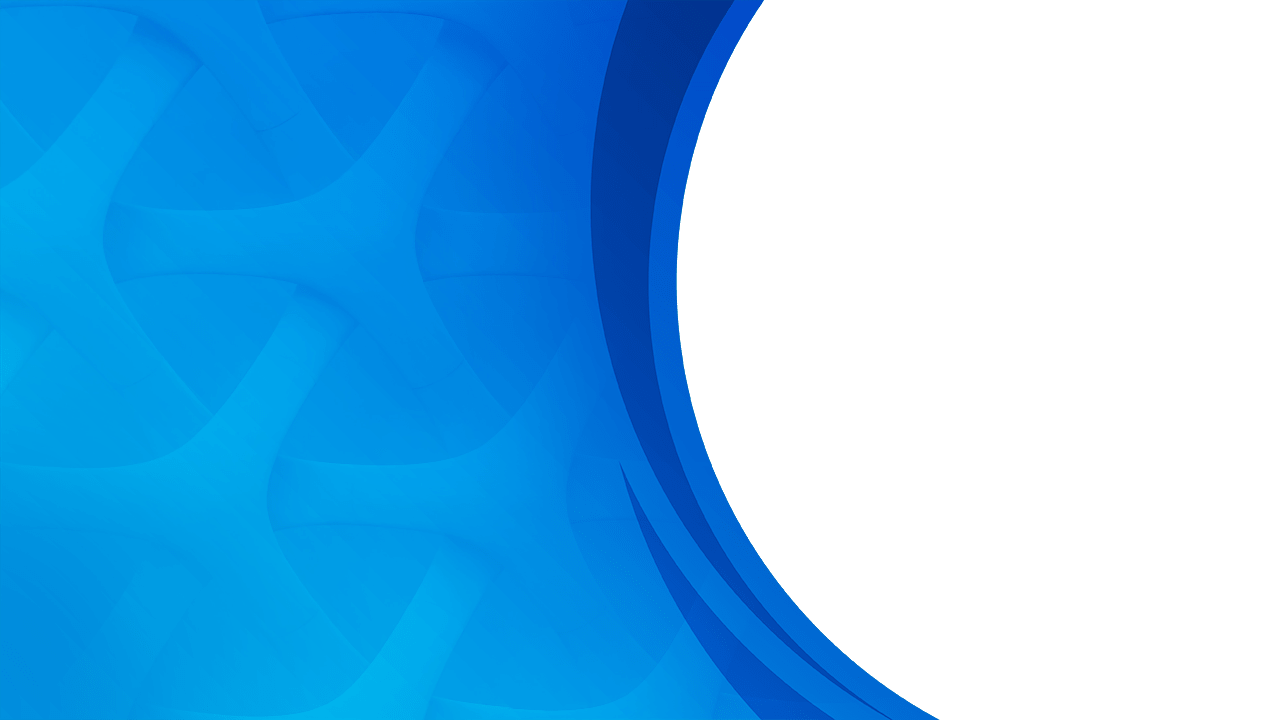 Title of your Slide
Lorem ipsum dolor sit amet, tollit epicuri est ex, exerci accumsan singulis ei mel.
[Speaker Notes: © Copyright PresentationGO.com – The free PowerPoint and Google Slides template library]
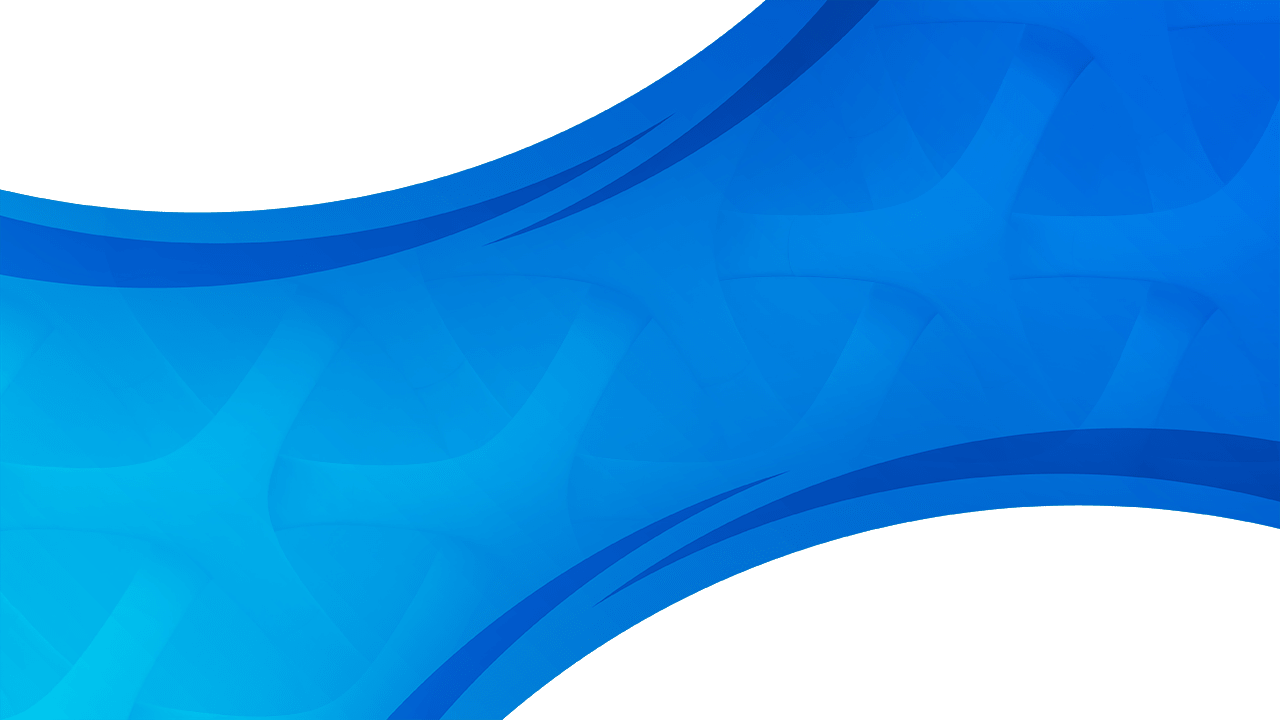 Title of your Slide
Lorem ipsum dolor sit amet, tollit epicuri est ex, exerci accumsan singulis ei mel. Non blandit massa enim nec dui nunc mattis enim.
Duis aute irure dolor in reprehenderit in voluptate velit esse cillum dolore eu fugiat nulla pariatur.
[Speaker Notes: © Copyright PresentationGO.com – The free PowerPoint and Google Slides template library]
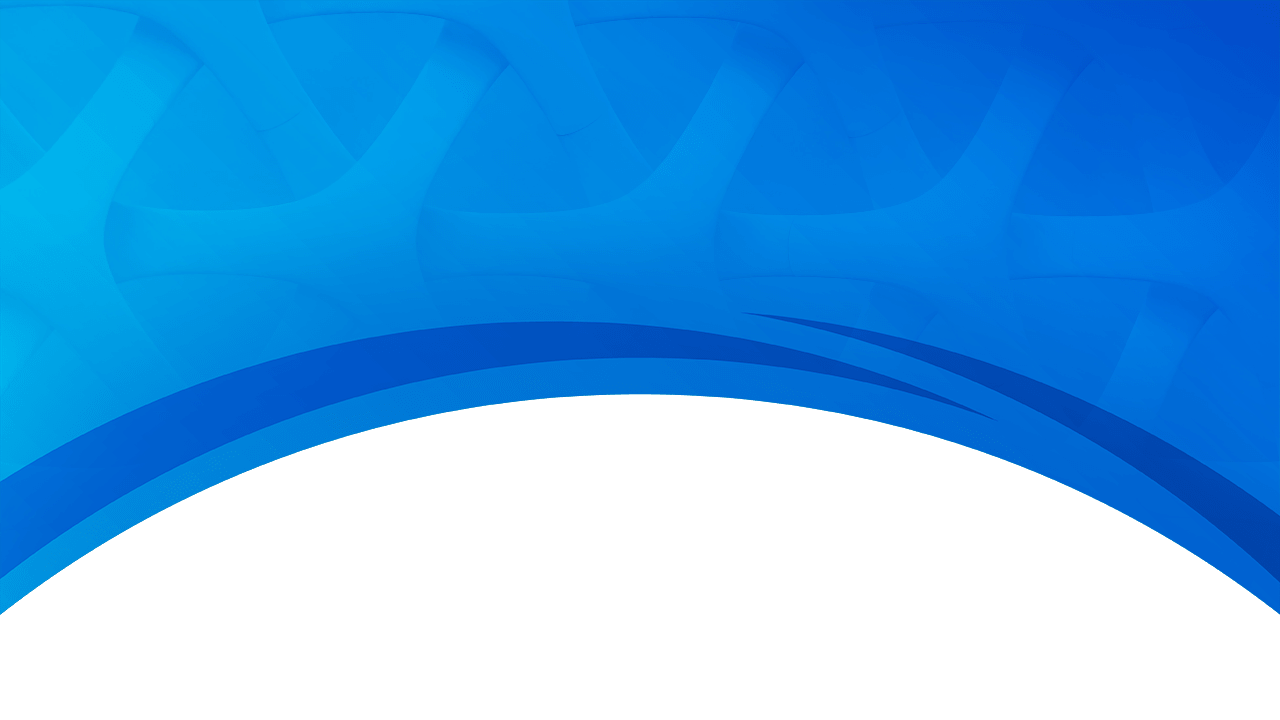 Thank You!
Lorem ipsum dolor sit amet, tollit epicuri est ex, exerci accumsan singulis ei mel.
[Speaker Notes: © Copyright PresentationGO.com – The free PowerPoint and Google Slides template library]
[Speaker Notes: © Copyright PresentationGO.com – The free PowerPoint and Google Slides template library]